Measure Tools & Approaches
Lean Six Sigma Training
Data:  At the heart of the DMAIC journey
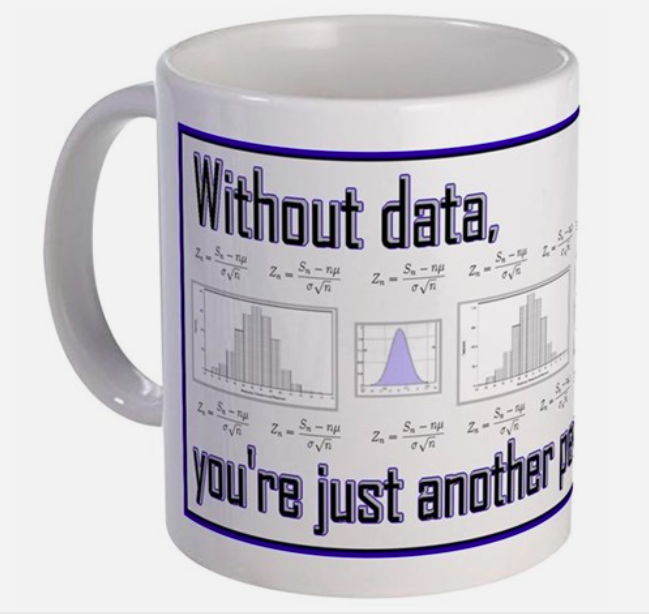 Because without data…
Why Measure?
Practical Problem

Statistical Problem

Statistical Solution

Practical Solution
Control
Improve
Analyze
Define
Measure
Where do you Measure?
LSS is a data-driven methodology
Measure throughout the entire DMAIC process
Measure Phase Outcomes
Collect Data (Select CTQ)
Understand the Voice of the Process (VOP)
Identify sources of variation
Measure current state process capability
Select CTQs (Kano Analysis)
Wikipedia says: The Kano model is a theory for product development and customer satisfaction developed in the 1980s by Professor Noriaki Kano, which classifies customer preferences into five categories.
Select CTQ’s: Kano model:
Satisfied
Delighters
The more the better
Dysfunctional
Does not work well
Functional
Works well
Neutral
A. Must haves
Dissatisfied
Select CTQs (Kano Analysis)Things to remember:
Kano helps prioritize needs ie. resource allocation.
Must deliver flawlessly on Must haves before tackling the more the better, and get real value from delighters etc...
Needs evolve. 
Delighters become “must be” over time, as competitors copy and customers become accustomed to your offerings. 
Other categories of needs
Indifferent
Oxygen
Reverse Quality
[Speaker Notes: Others categories include: Indifferent: Does not add or take away from customer satisfaction. Reverse Quality: Think of them as turn-offs. Also “Oxygen needs”: Basic needs that people won’t mention because they are so fundamental without which your product/service will fail.]
Translate VOC into Measurable CTQs
https://onholdwith.com/
[Speaker Notes: Example VOC to CTQ template.  
What happens when customers wait on hold for too long?
How do you measure on hold time? Pros and cons of using industry metrics?
How long is the customer willing to wait? Where should you set your target?]
What do you Measure?
Y= f(X1, X2, X3….Xn)

Y is an Output of the Process (Project Y)
Xs are potential causes of variation
The Lincoln Memorial
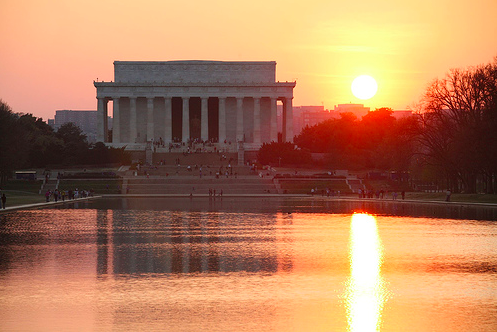 Five Whys, Spiders and Flies?
Problem Statement:  The stone on the Jefferson Memorial was deteriorating at a faster rate than the same stone on the Lincoln Memorial.  Repairs would be expensive - Why was this happening?
After research it was determined that the Jefferson was washed more frequently - Why?
After further investigation it was determined that birds defecated on the Jefferson Memorial more than on the Lincoln Memorial.  A solution was proposed that a net be placed over the monument to keep the birds away.  But before acting on the solution, it was decided to dig deeper.
	Why were there more birds on the Jefferson than on the Lincoln?
Digging deeper, researchers found that there was a particular spider on the Jefferson that was not on the Lincoln.  The birds liked to eat this particular spider.
	Why was this particular spider more plentiful on the Jefferson Memorial?
After researching further, it was discovered that there was a parasite on the Jefferson monument that the spider liked which caused the disproportionate number of spiders to grow there.  	This parasite was not on the Lincoln - Why?
It was discovered the parasite liked the type of lights on the Jefferson.  The Lincoln employed a different type of light bulb.
[Speaker Notes: Associated Press in 1989, a group of private consultants were hired by the National Park Service (to the tune of $2 million) to perform a year-long study of the deterioration of the Lincoln Memorial and the Jefferson Memorial.
In April of 1990, the consultants published a report which found that “the increasingly toxic effects of nature” had accelerated the erosion of the monuments and that immediate steps were required to address “very serious structural problems”.   A Park Service representative responded to the findings by assuring that “both memorials are in excellent shape overall” and that there was “absolutely no danger to the public”.  Less than one month later in May of 1990, a 50 lb. block of marble fell from the volute on the top of a column in the Jefferson memorial.  Thankfully, no one was injured, and major repair and rehabilitation projects were subsequently initiated to address the deficiencies in both monuments.

http://thekaizone.com/2014/08/5-whys-folklore-the-truth-behind-a-monumental-mystery/]
The Jefferson Memorial
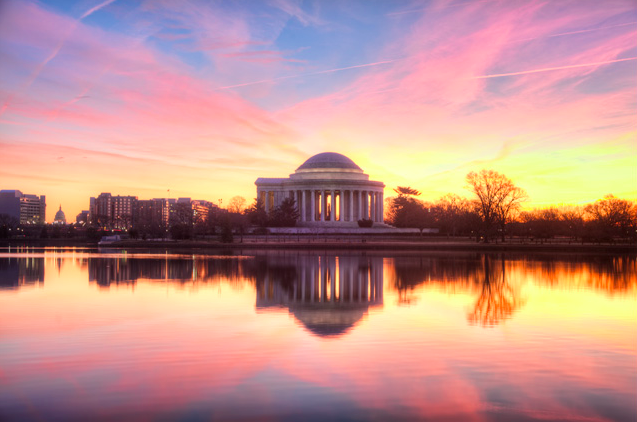 Types of data: Qualitative vs. Quantitative
Types of quantitative data: Discrete vs. Continuous
Types of data: Examples from your processes
1. Name the process
2. Select 2-3 CTQs
3. Share the project Y
Tell us why
4. Brainstorm 3 ways to measure your project Y
5. What type of data is it?
Measurement System Analysis
Is your measurement system reliable?
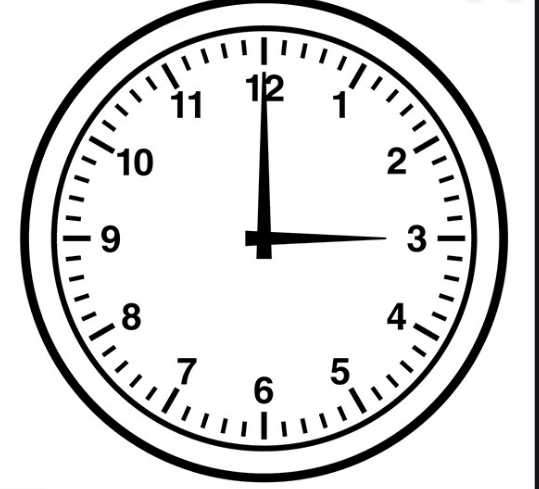 Measurement System Analysis
Actual process variation
                       +
Variation caused by the measurement system
________________________________
 
Observed process variation
Measurement Systems Analysis
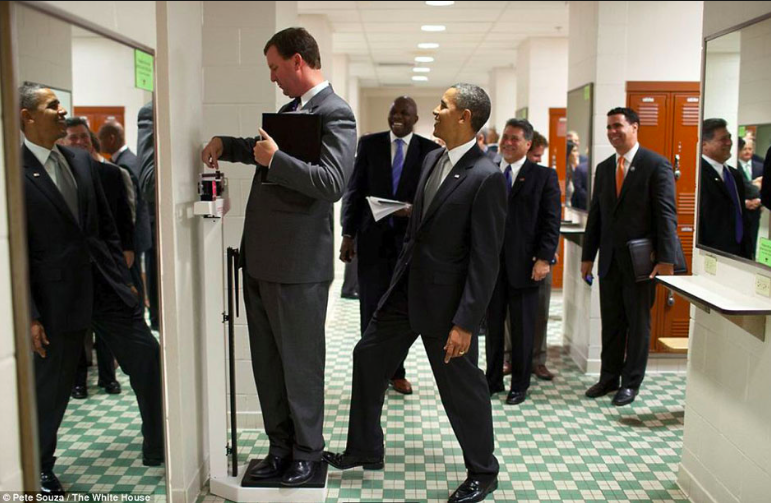 Why MSA Matters
Measurement 
variation
Probability of 
incorrectly accepting
a bad part
A COMPLIANCE ISSUE
True Process
Variation
ObservedProcess
Variation
LSL
USL
Bad part’s
true value
[Speaker Notes: How do we represent the measurement variation graphically?

The following Slides build up to give a graphical picture of measurement.

The Measurement Variation Risks
Now let us look at items we accept which are in fact bad. These will always be parts that are close to the Specification Limits.

Say we have a part with a value that is just outside the Upper Specification Limit. Because of the variation in the measurement system we will occasionally accept this bad part because the value we measure will be inside of our limit.  (Note this also happens at items which are just outside the Lower Specification Limit)
Over time there will be extra product we accept which will be a compliance issue.  As we said earlier it will also be a cost issue, because those we ship that are wrong will be discovered by the customer and it will cost us to replace the item and to appease the customer.]
Measurement 
variation
Probability of 
incorrectly rejecting
a good part
A COST ISSUE
True Process
Variation
ObservedProcess
Variation
LSL
USL
Good part’s
true value
Why MSA Matters
[Speaker Notes: How do we represent the measurement variation graphically?

The following Slides build up to give a graphical picture of measurement.

The Measurement Variation Risks
First let us look at items we reject which are good. These will always be parts that are close to the Specification Limits.
Say we have a part with a value that is just within the Lower Specification Limit.  Because of the variation in the measurement system we will occasionally reject this good part because the value we measure will be outside of our limit.  (Note this also happens at items which are just within the Upper Specification Limit)
Over time there will be extra product we reject which will be a cost issue. 
Will it Balance Out?
Won’t the items we reject wrongly balance out with those that we accept wrongly and therefore there will be no extra cost.  Unlikely – those we reject will end up scrapped and we bear the cost.  Those we ship that are wrong will be discovered by the customer and it will cost us to replace the item and to appease the customer.]
Improving Your Measurement System
Develop Operational Definitions
Good operational definitions are critical to ensure consistency of measurement over time and between different data collectors.
Example
*Bureau of Transportation Statistics
[Speaker Notes: a clear and understandable description of what is to be observed and measured, such that different people collecting, using and interpreting data will do so consistently]
Evaluating Current State Performance
DPMO

Sigma Level
Let’s calculate a Sigma Score
24
The DPMO method
O for Defect Opportunities 
(# of CTQs in the process)
N for the number of  units
D for the number of defects 
(#of times a CTQ was not met

DPMO = (D / N*O) x 1,000,000
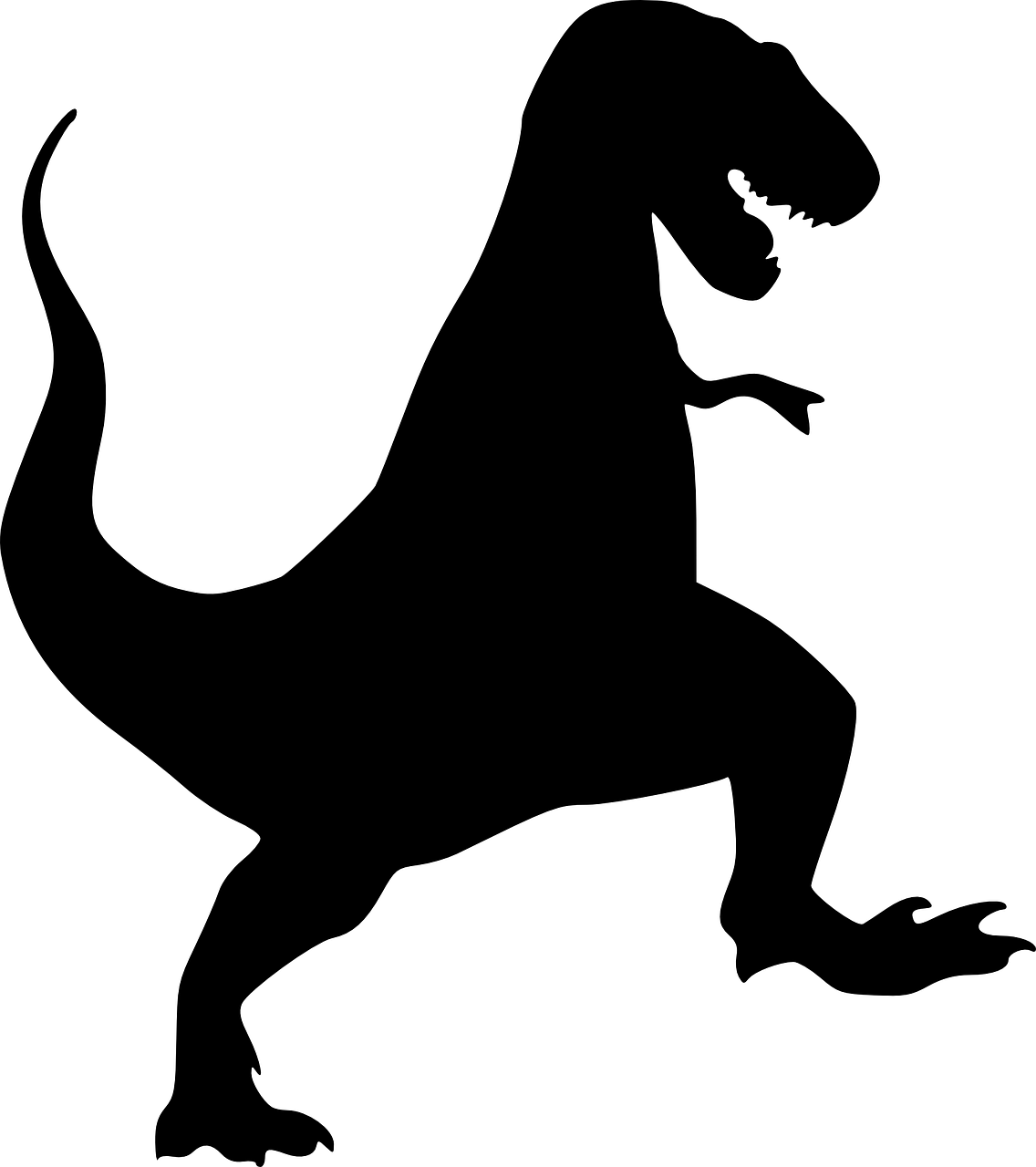 [Speaker Notes: An easy way to get a baseline sigma score for the measure phase is to use the DPMO calculation.  Use the conversion table to convert to a  sigma score]
Sigma Score (DMPO Practice)
25
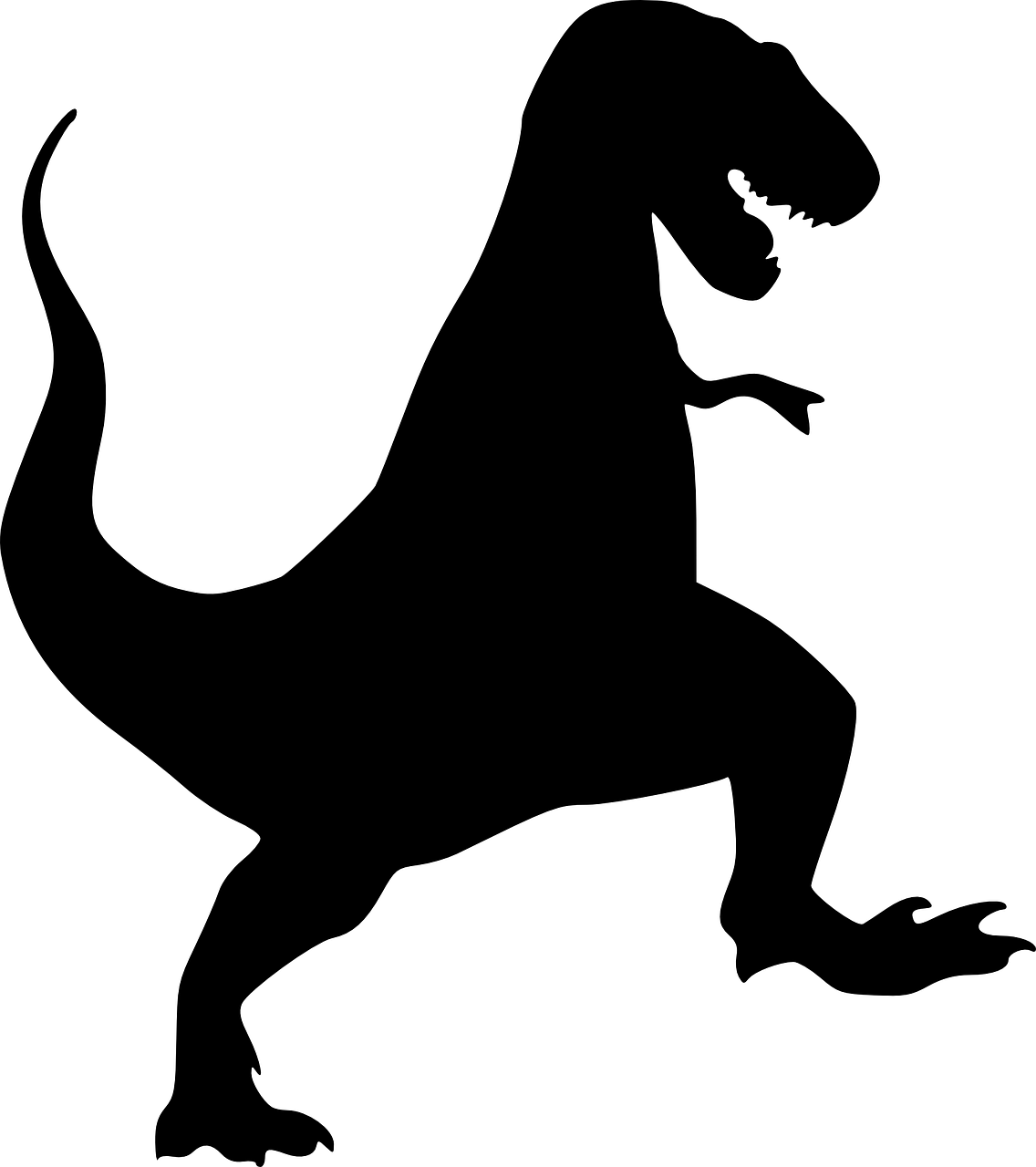 The DPMO method
N =
O =
D =

DPO = D/N*O =
DPMO = DPO * 1,000,000 =
Look up Process Sigma =
[Speaker Notes: An easy way to get a baseline sigma score for the measure phase is to use the DPMO calculation.  Use the conversion table to convert to a  sigma score]
Sigma Score (DMPO Practice)
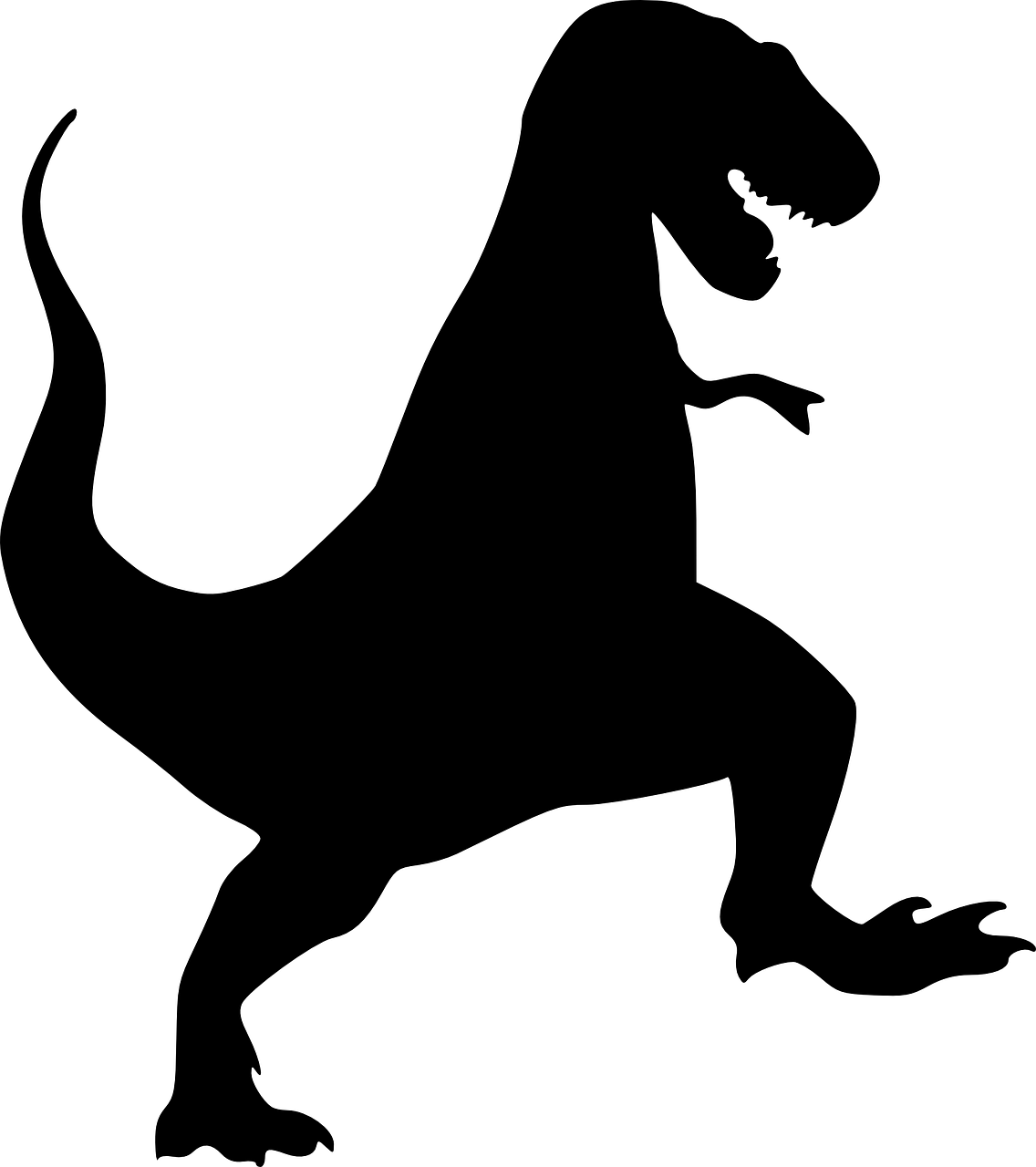 26
Objective: Measure performance of the delivery process.

Sample: 500 orders 
41 orders were late
17 orders were incorrect

DPO = D/N*O =
DPMO = DPO * 1,000,000 =
Look up Process Sigma =
[Speaker Notes: N= 500
D = 41+17 = 58
DPO = (58) / (500 * 2) = 0.058 
DPMO = 58,000
Yield = 1 – DPO = 1= .058 = 0.942
Sigma level = 3.07 

An easy way to get a baseline sigma score for the measure phase is to use the DPMO calculation.  Use the conversion table to convert to a  sigma score]
Calculte Yield
27
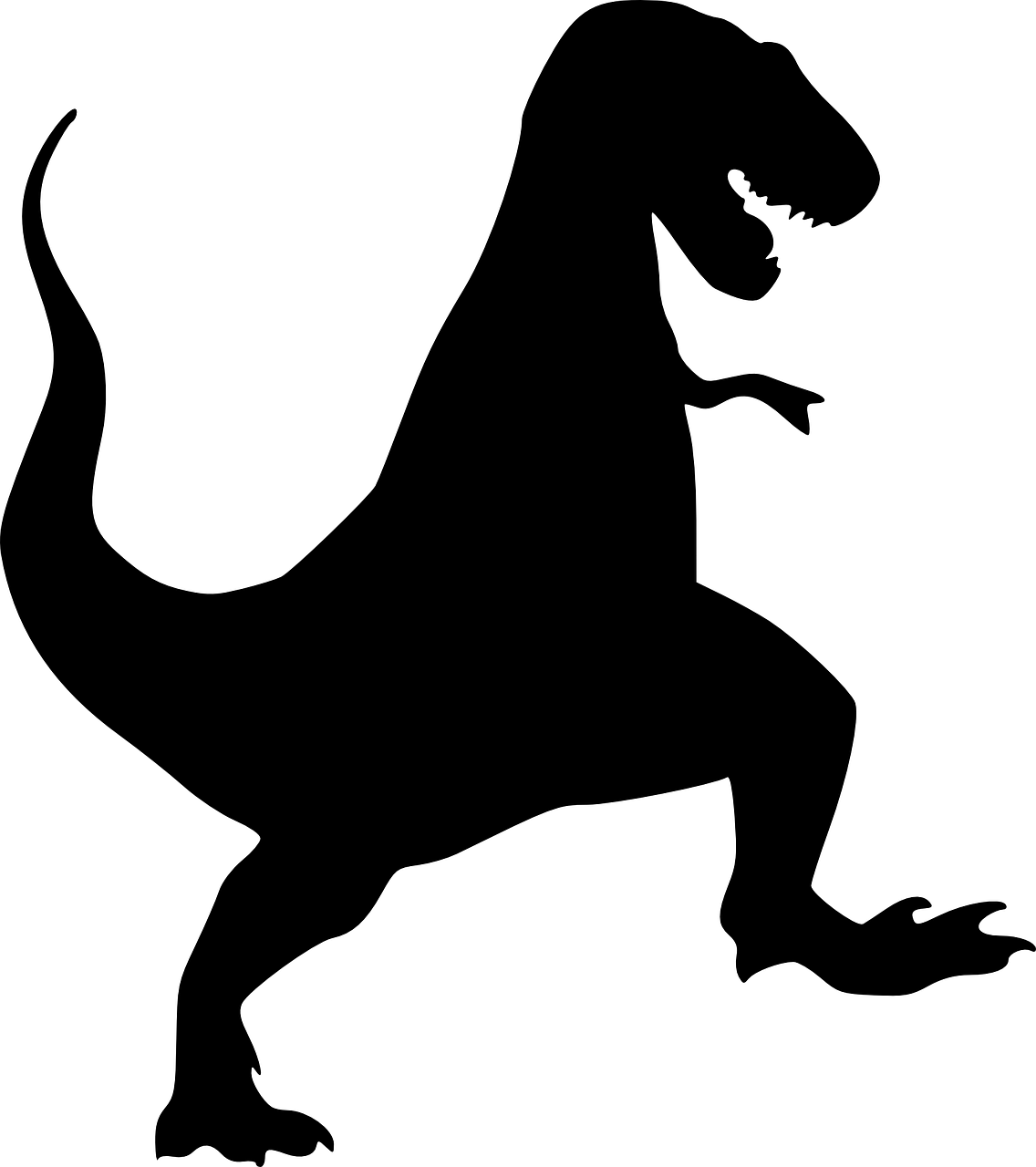 DPO = D/N*O
DPMO = 1,000,000*(D/N*O)
Yield = 1 – (D/N*O)
[Speaker Notes: An easy way to get a baseline sigma score for the measure phase is to use the DPMO calculation.  Use the conversion table to convert to a  sigma score]
Calculate Yield (Practice)
The process: 
The unit:
Unhappy Customer
Customer expectation: 
First call resolution
No
Incoming Call
Call is Answered
Call is Transferred
Problem is Resolved
Happy Customer
Yes
Y=.99
Y=.60
Y=.80
Y=.99
First pass vs. Rolled Throughput Yield
Unhappy Customer
Customer expectation: 
First call resolution
No
Incoming Call
Call is Answered
Call is Transferred
Problem is Resolved
Happy Customer
Yes
First pass Yield = 99%
Y=.99
Y=.60
Y=.80
Y=.99
Rolled Throughput Yield= 47%
RTY = 0.99 * 0.80 * 0.60 * 0.99
Defects vs Defectives
Unit: The item produced or processed which goes through the process

Defect: A failure to meet a CTQ as defined by the customer

Defect opportunity: A chance of not making the customer specification

Defective: A unit with one or more defects.
Capability Analysis (practice)
The process: 
The unit:
27 invoices with wrong pricing
12 wrong address
5 marketing source code
20 invoices 
mailed late
No
730 invoices 
mailed on time
Prepare Invoice
Review Invoice
Fix 
Errors
Mail Invoice
Customer CTQs:
Invoice received on time
Accurate invoice (price + address)
N=
O=
D=
750 invoices
728 accurate  invoices
First pass vs. Rolled Throughput Yield
Lean Six Sigma           vs.    Traditional Metrics
Rolled Throughput Yield

Probability of a unit going through all the steps of the process defect free

Reflects process capability at every step

RTY reflects product and process complicity and the opportunity cost of scrap and rework.
First Pass Yield

Probability of a unit going through the final step of the process

Reflects process capability at the final step only

Does not reflect rework or scrap in previous process steps.
Measuring Baseline Sigma level
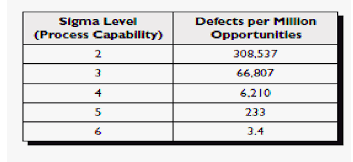 Not competitive
Industry average
World class
Lean Six Sigma
34
UCL
LCL
500
500
0
0
1
1
2
2
3
3
4
4
5
5
6
6
7
7
8
8
9
9
10
10
11
11
12
12
13
13
14
14
15
15
480
480
460
460
440
440
420
420
400
400
Display Data Over Time
Statistical Process Control (SPC): Used to determine if process is within process control limits during the process and to take corrective action when out of control
Sigma Statistic(measure of variation)
36
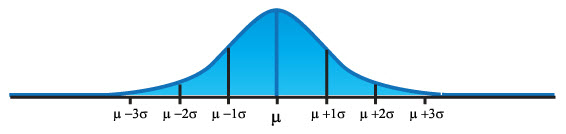 Normal Curve
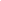 68.27%
95.45%
99.73%
99.9997%
UCL
Process in Statistical Control
LCL
Process not in Statistical Control
UCL
LCL
Process not in Statistical Control
UCL
LCL
Statistical Process Control
Statistical process control is the use of statistics to measure the quality of an ongoing process
A Processis in control when all points are inside the control limits
A Processis not in control when one or more points is/are outside the control limits
Special Causes
Impact of Variation on Performance
Target
(USL)
(LSL)
Machine #1
Machine #2
There are other ways (cp, cpk, etc…) to calculate process capability 
when the process is stable and data is normally distributed.
Looking forward to Analyze
Looking for the vital few X’s
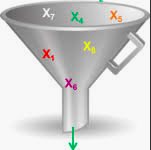